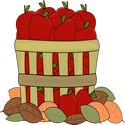 October
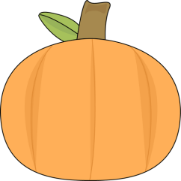 Welcome Fall Tyson’s Tykes!
We have been very busy learning the routine of the first grade classroom.  September went fast with warm weeks fading into cool days and the celebration of Johnny Appleseed.  The kids just loved using their 5 senses to explore different apples.  In October we will explore fall and all the wonderful things about fall.
Special Schedule

Monday – Gym
Tuesday – Art
Wednesday – Library 
Thursday –  Gym
Friday – Music
Special Schedule

Monday – Music
Tuesday – Art
Wednesday – Gym
Thursday –  Gym
Friday – Library

         etyson@methacton.org
ELA
We will be finishing Theme 1 where we focused on short a and short I, along with word families of at, ap, and, and ag.  We also explored the contraction ‘s . In Theme 2 we will explore the short vowel o and the variant vowel o.  The word families of ick, ink, ill, and it will be explored.  The inflections of ed and ing along with the contraction of n’t will be taught.
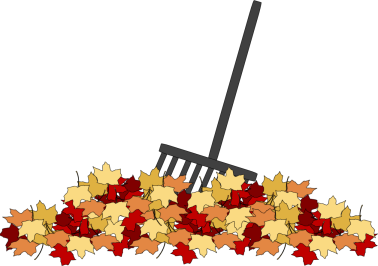 Math
We have really dived into the new math program and have finished the first two chapters (counting to 10 and number bonds)  We will dive into addition and subtraction and the many different strategies that we can use to solve the problems.  We will also start our focus facts – addition sums to 5.
Birthdays
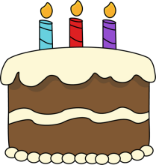 Lindsey Craig – 10/22                   
Julian Buchert – 10/22
Alexander Knarr – 10/27